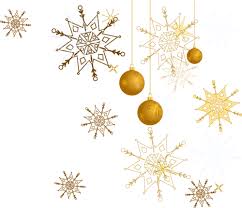 PAROISSE NOTRE DAMEDES MONTS DE LAHAUTE VALLEENOËL 2019
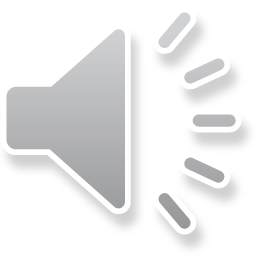 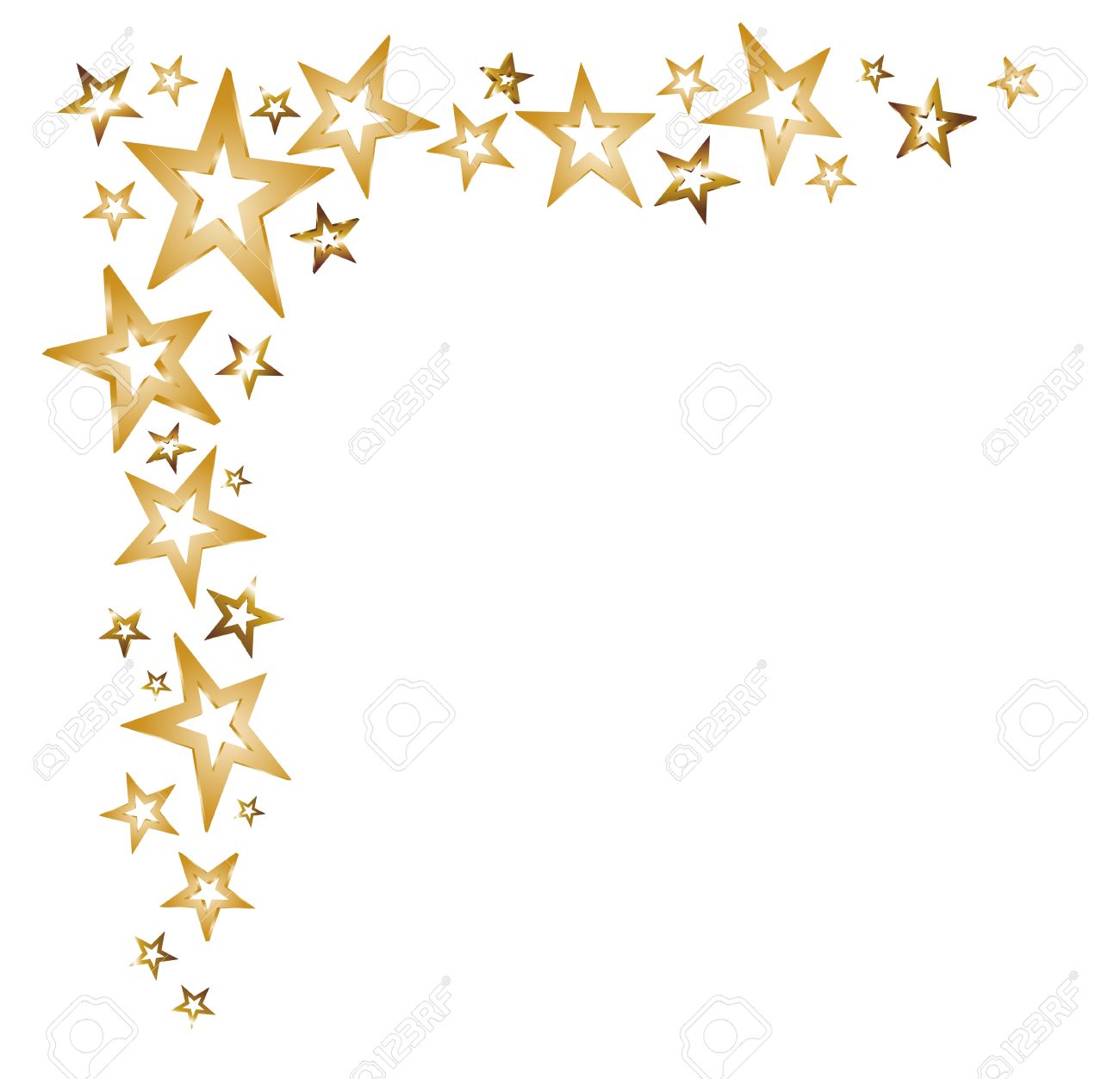 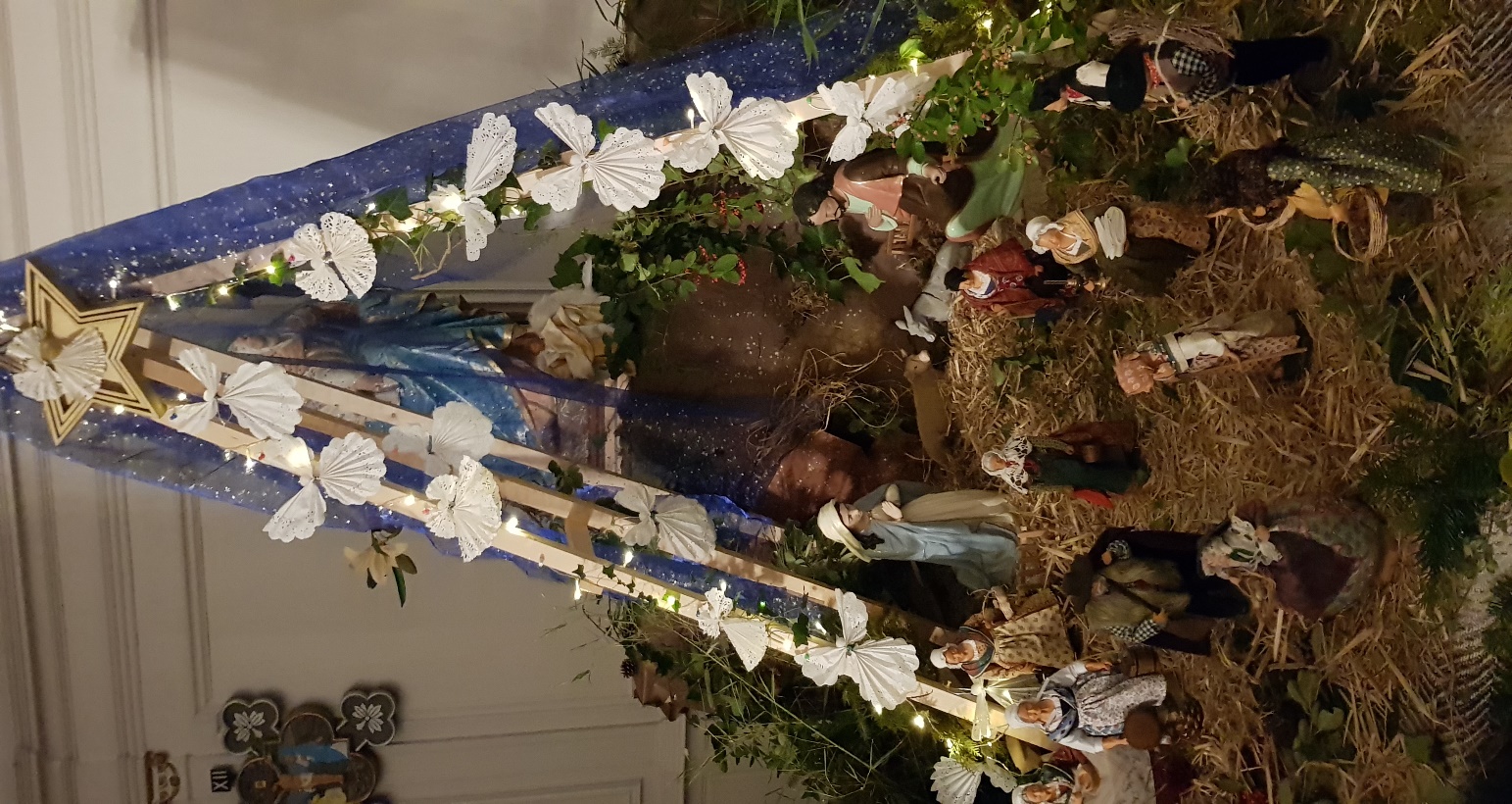 Crèche église de
Quillan réalisée 

par 
les enfants  
de la catéchèse
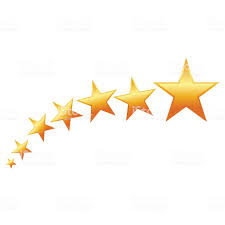 Crèche église de Couiza
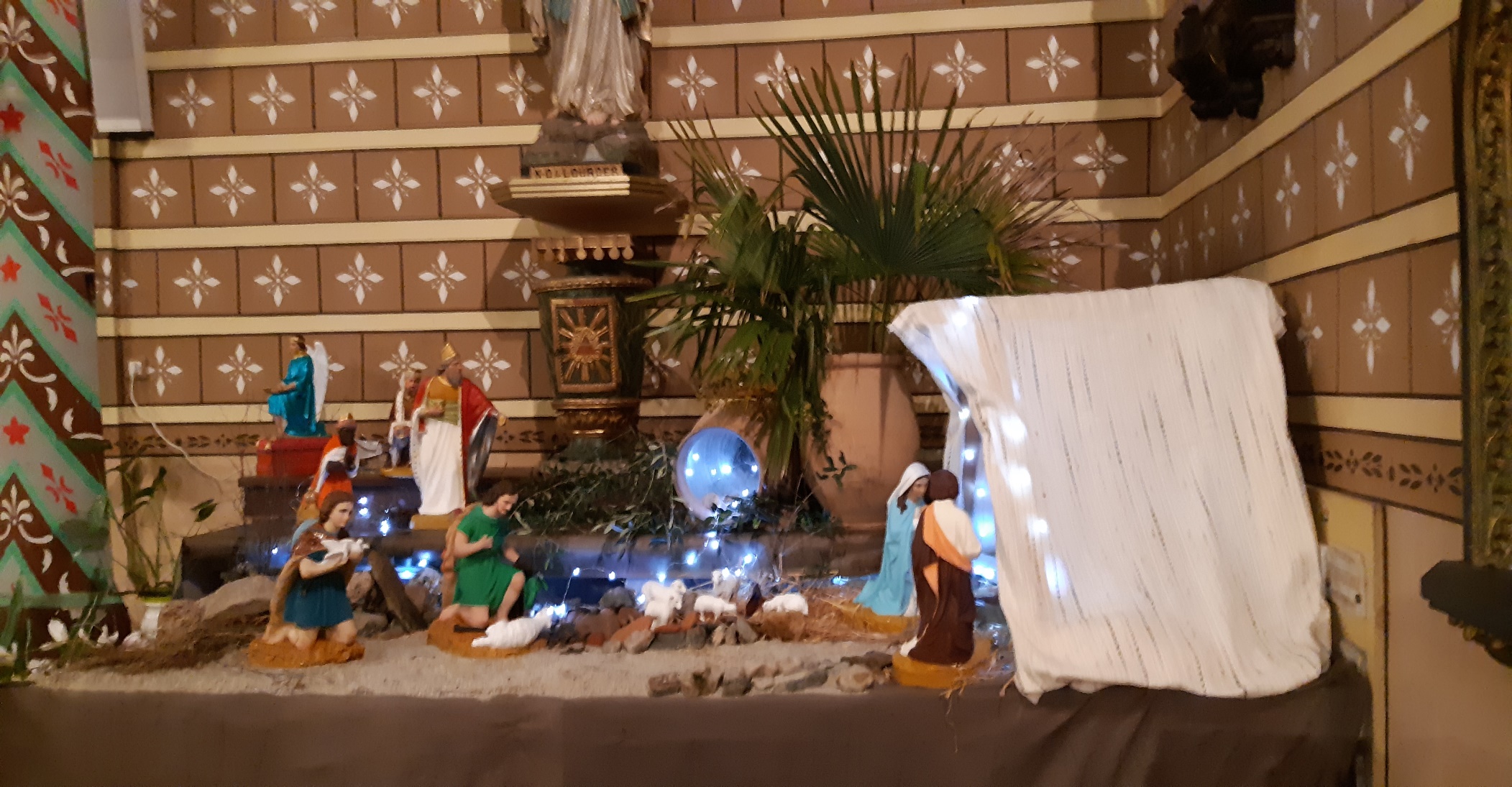 Crèche église deRouzeLe Donezan
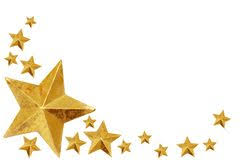 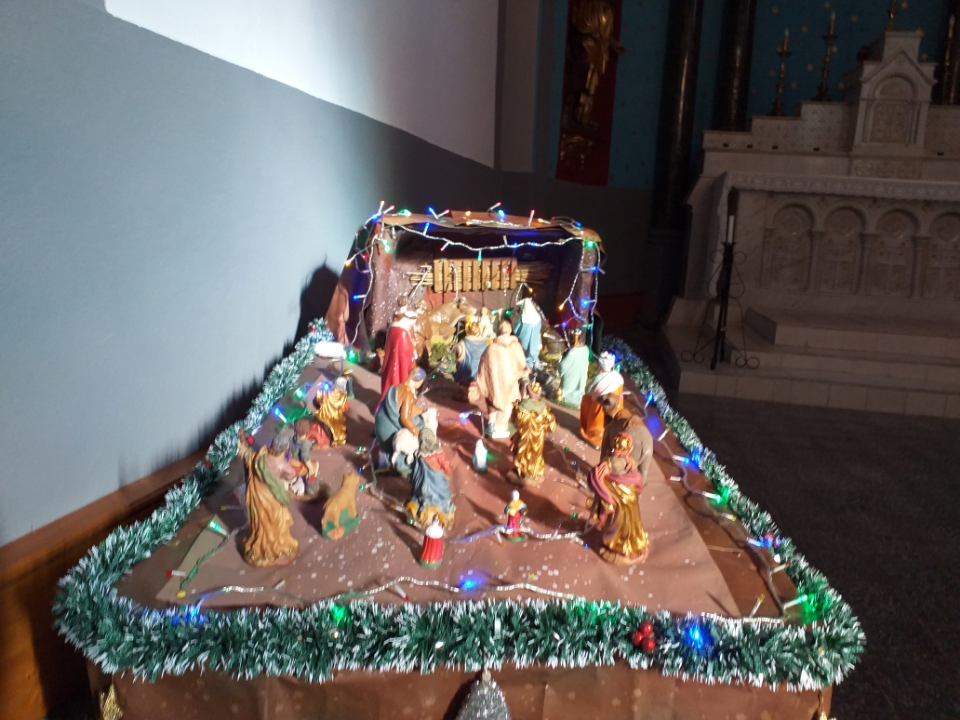 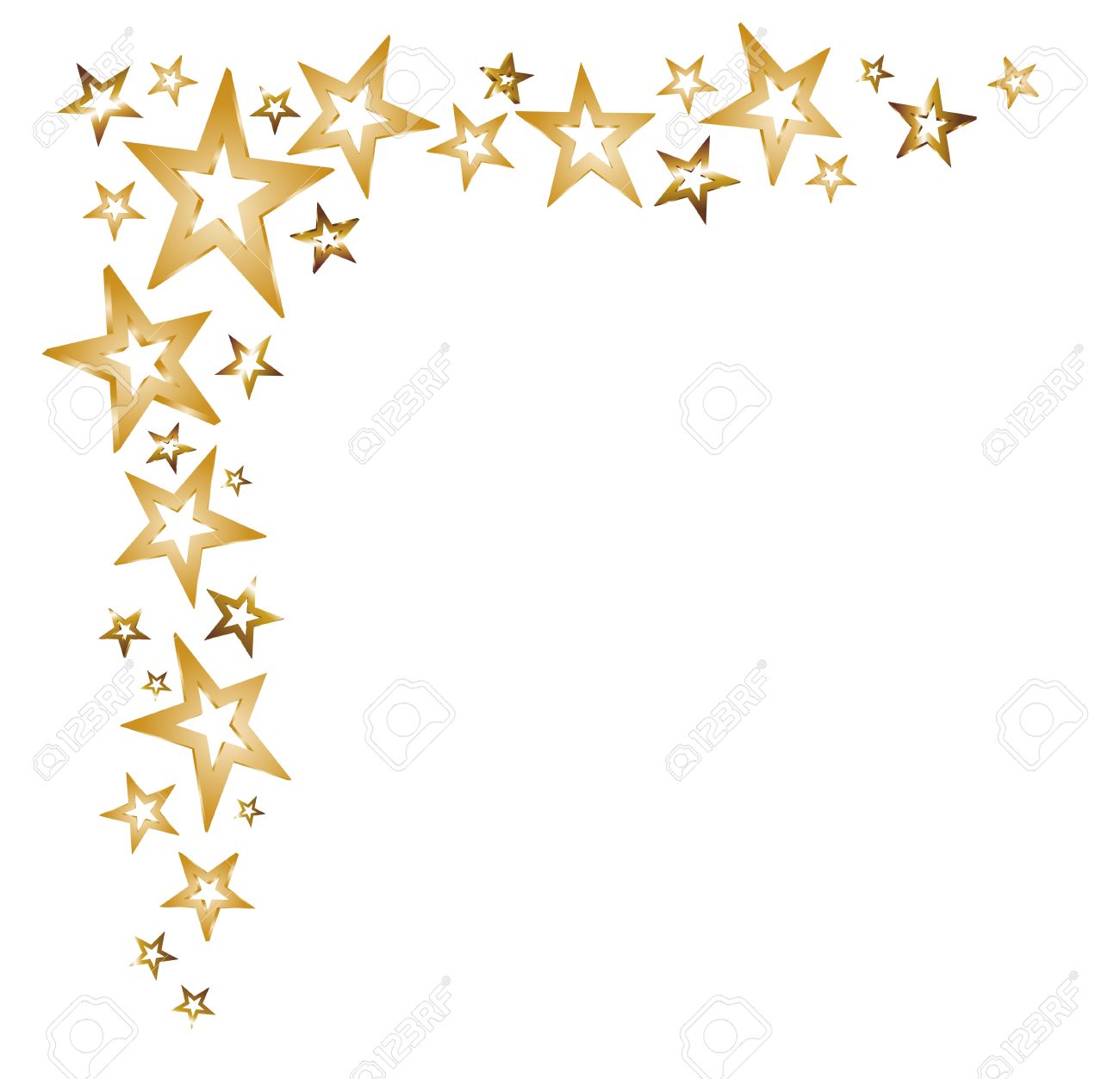 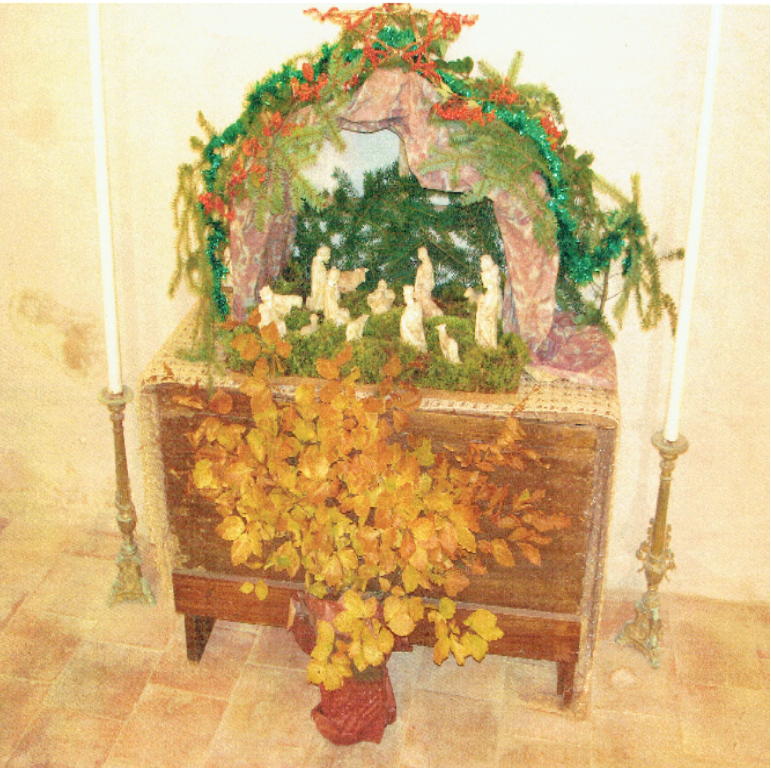 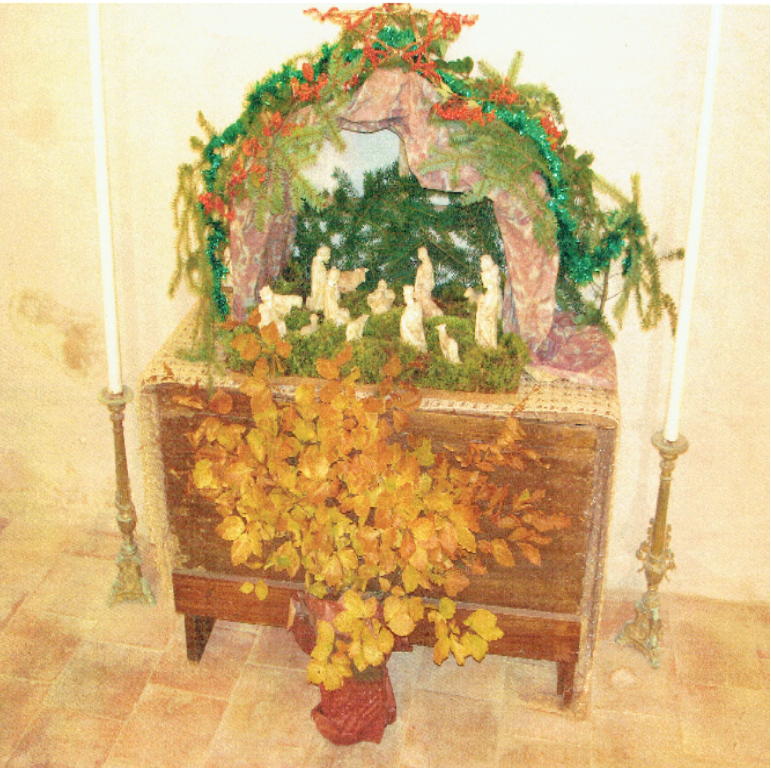 Crèche église du Bézut
  
Communauté du Quillannais
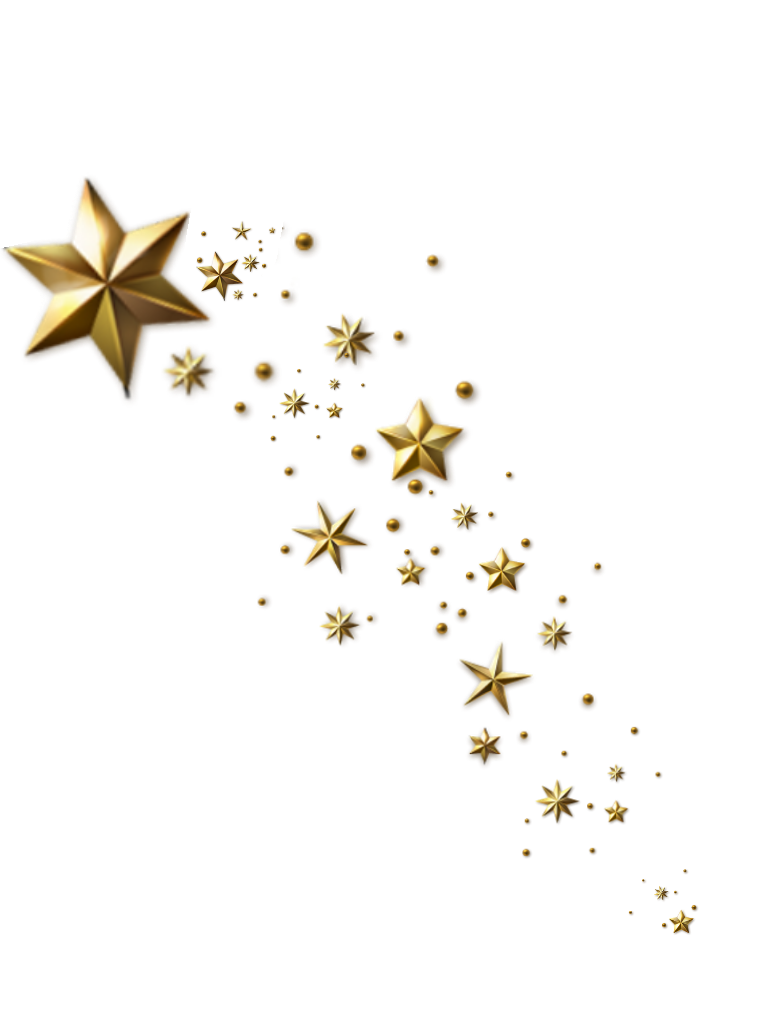 Crèche église de Carcanières Le Donezan
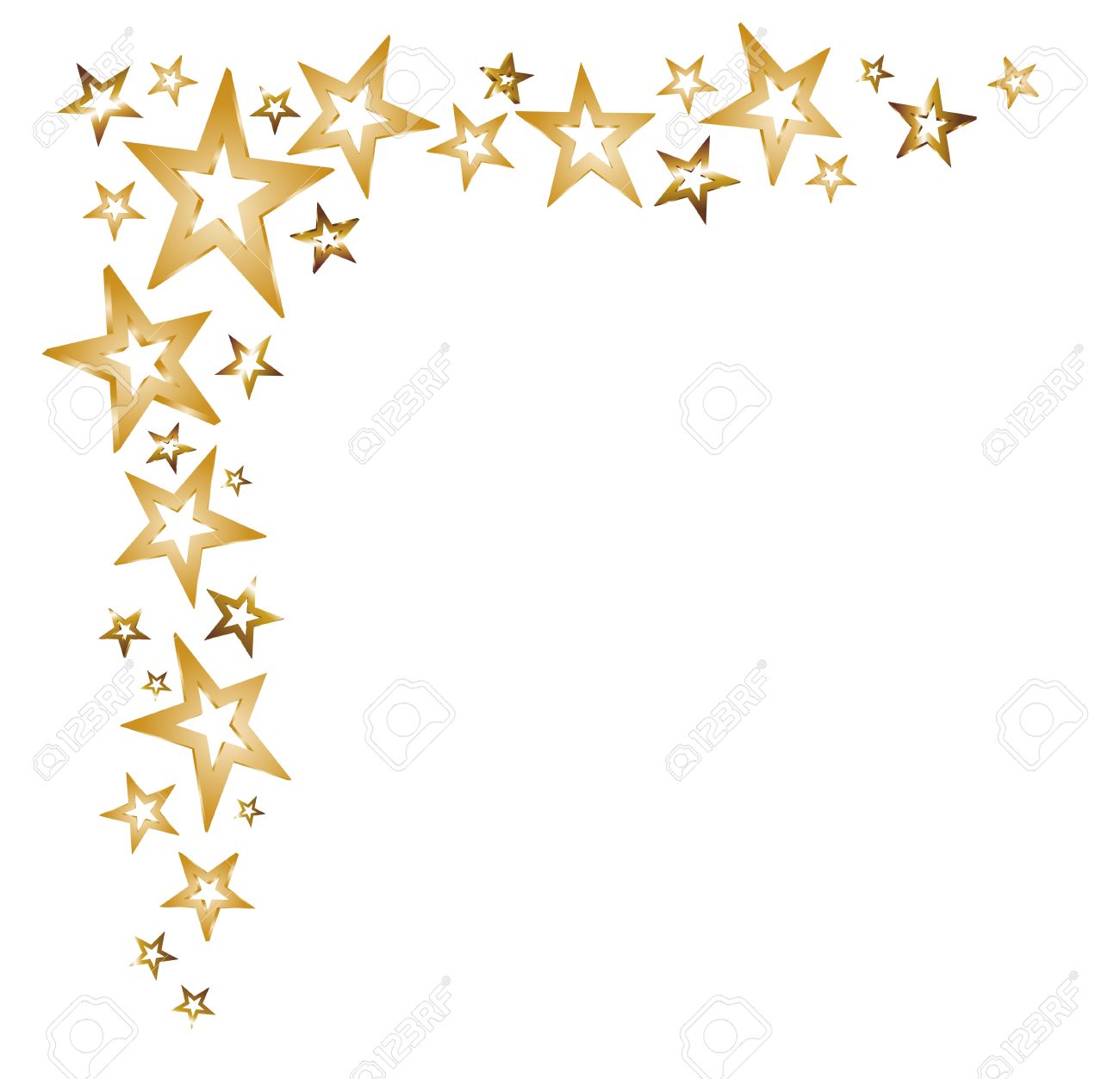 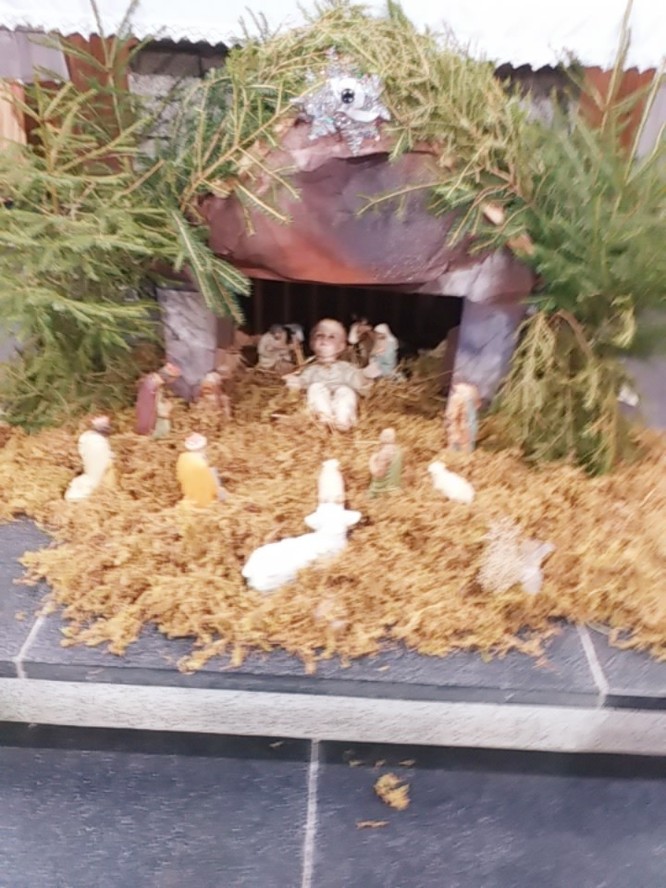 Crèche église de 

Quérigut
Le Donezan
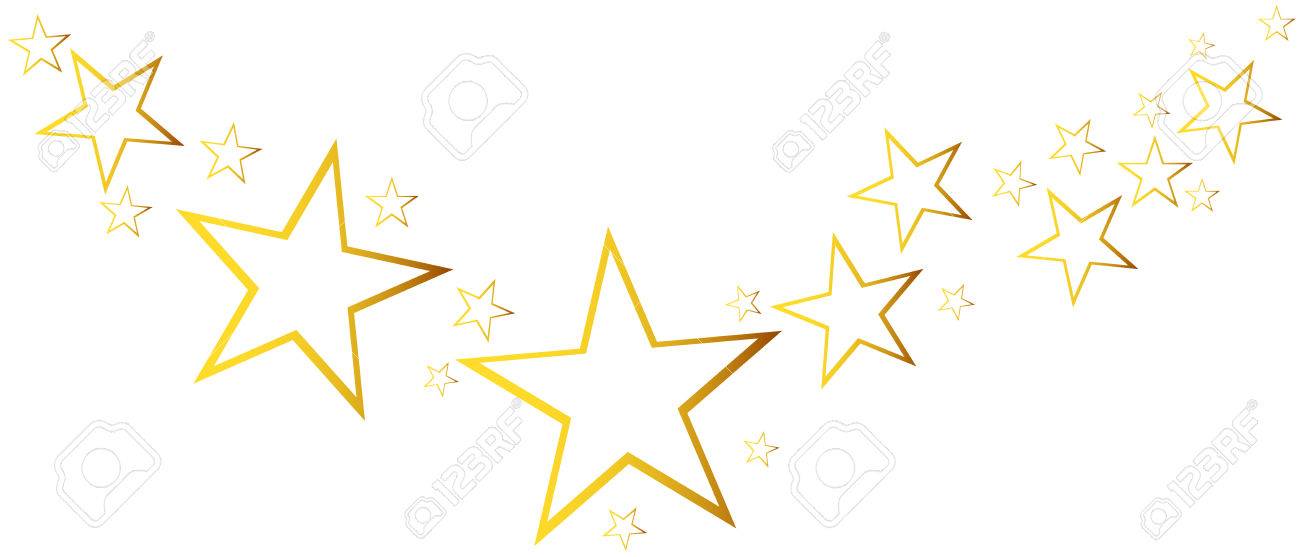 Crèche église de Campagne/Aude
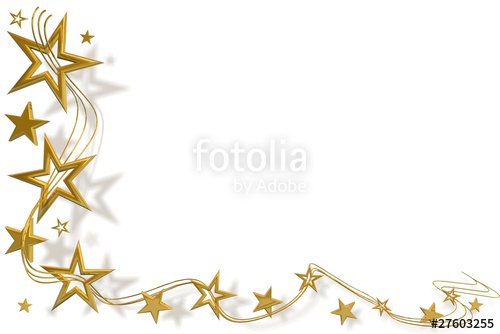 Crèche églisede Le Pla
Le Donezan
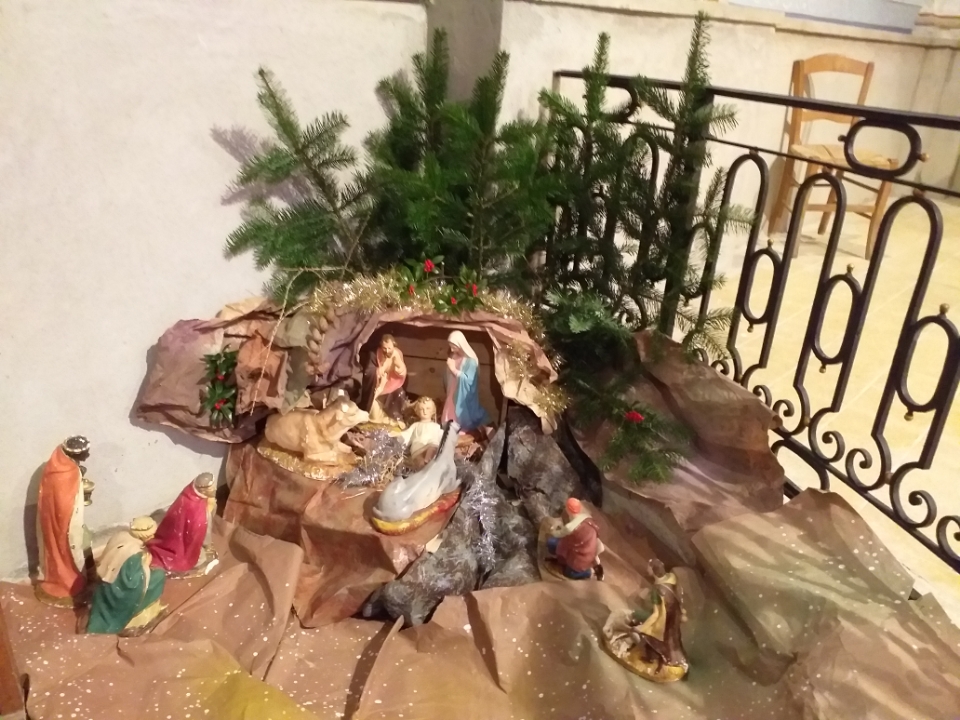 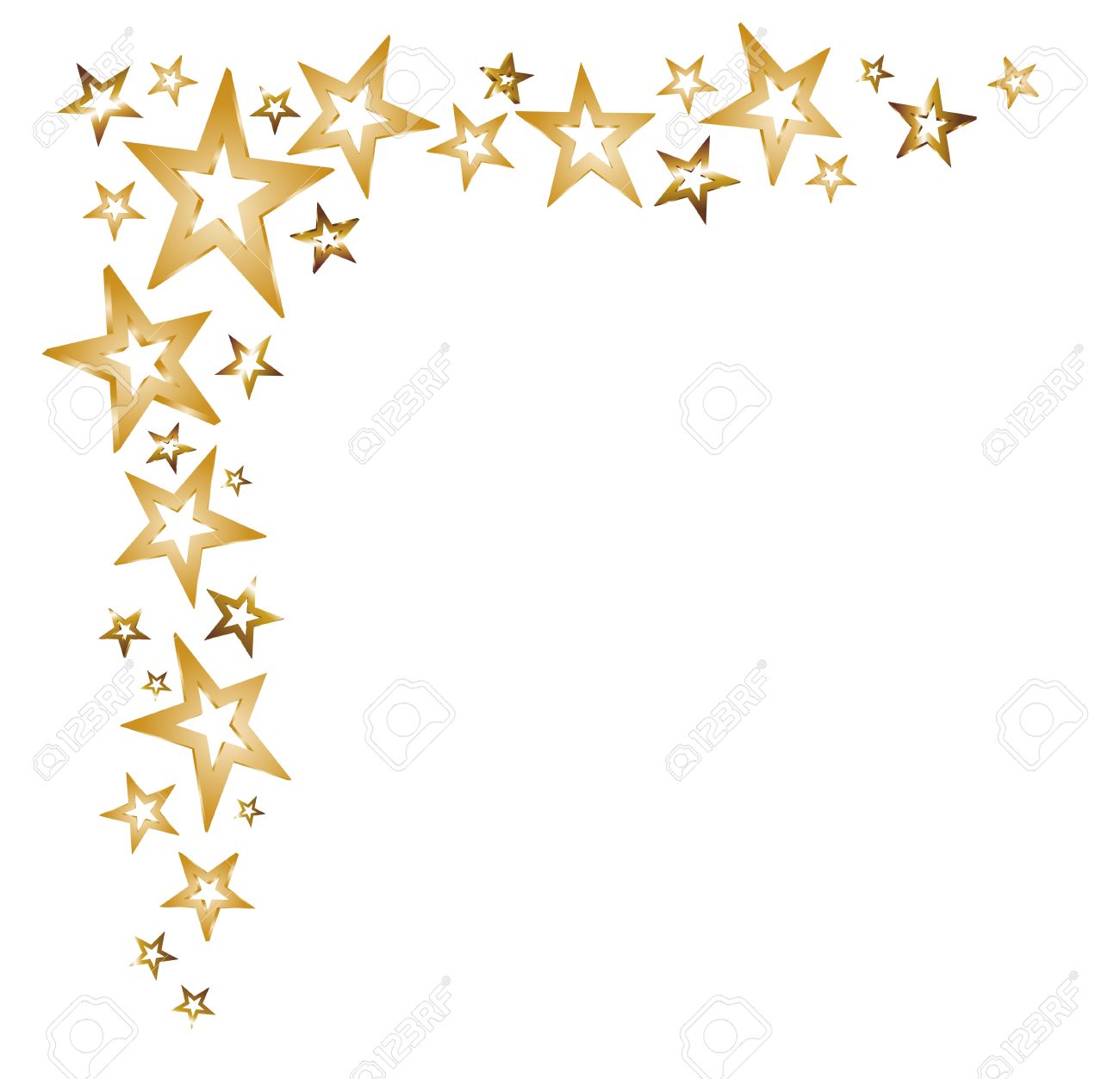 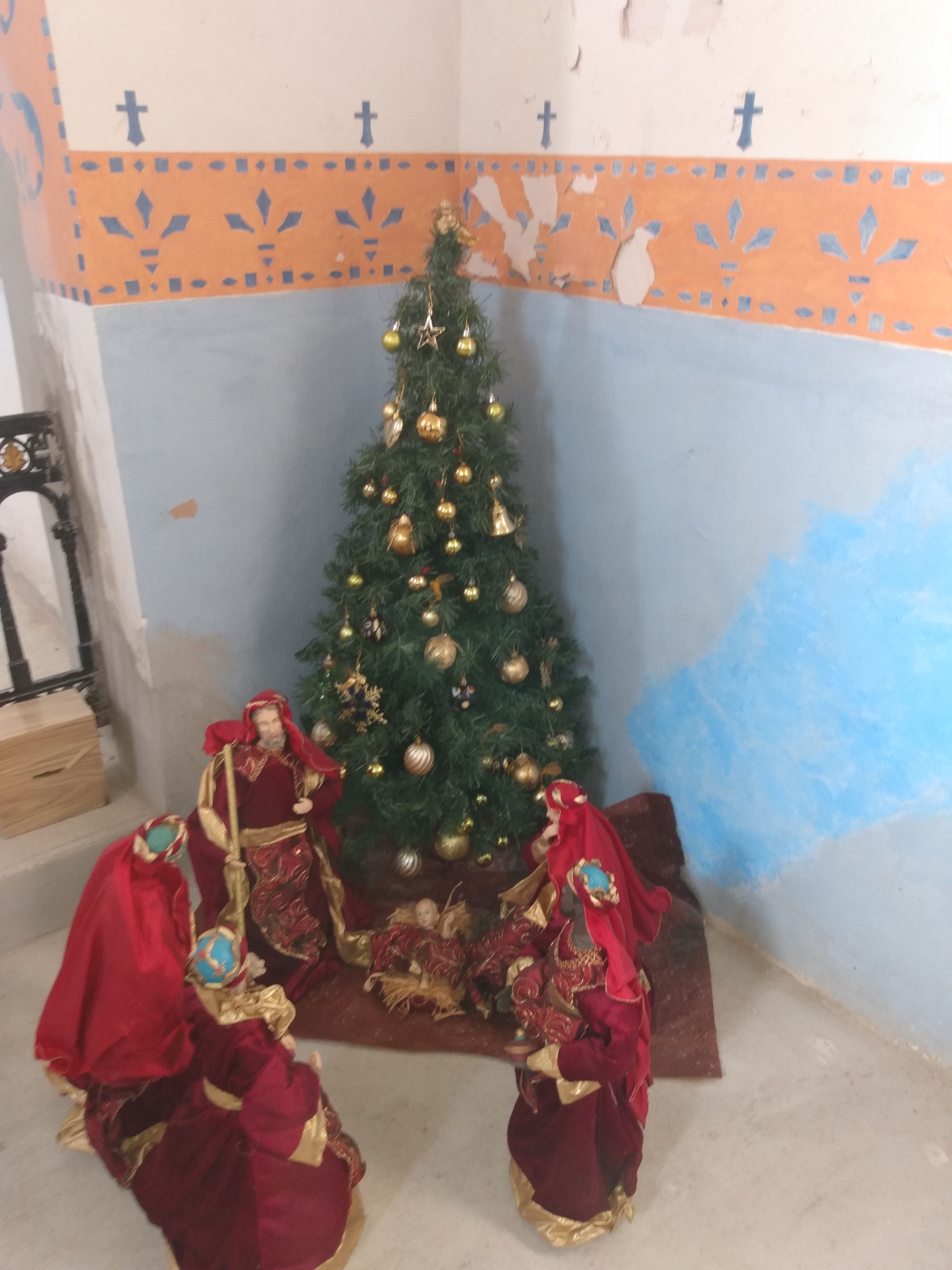 Crèche église 
de la 
Malayrède 

 Plateau de Sault
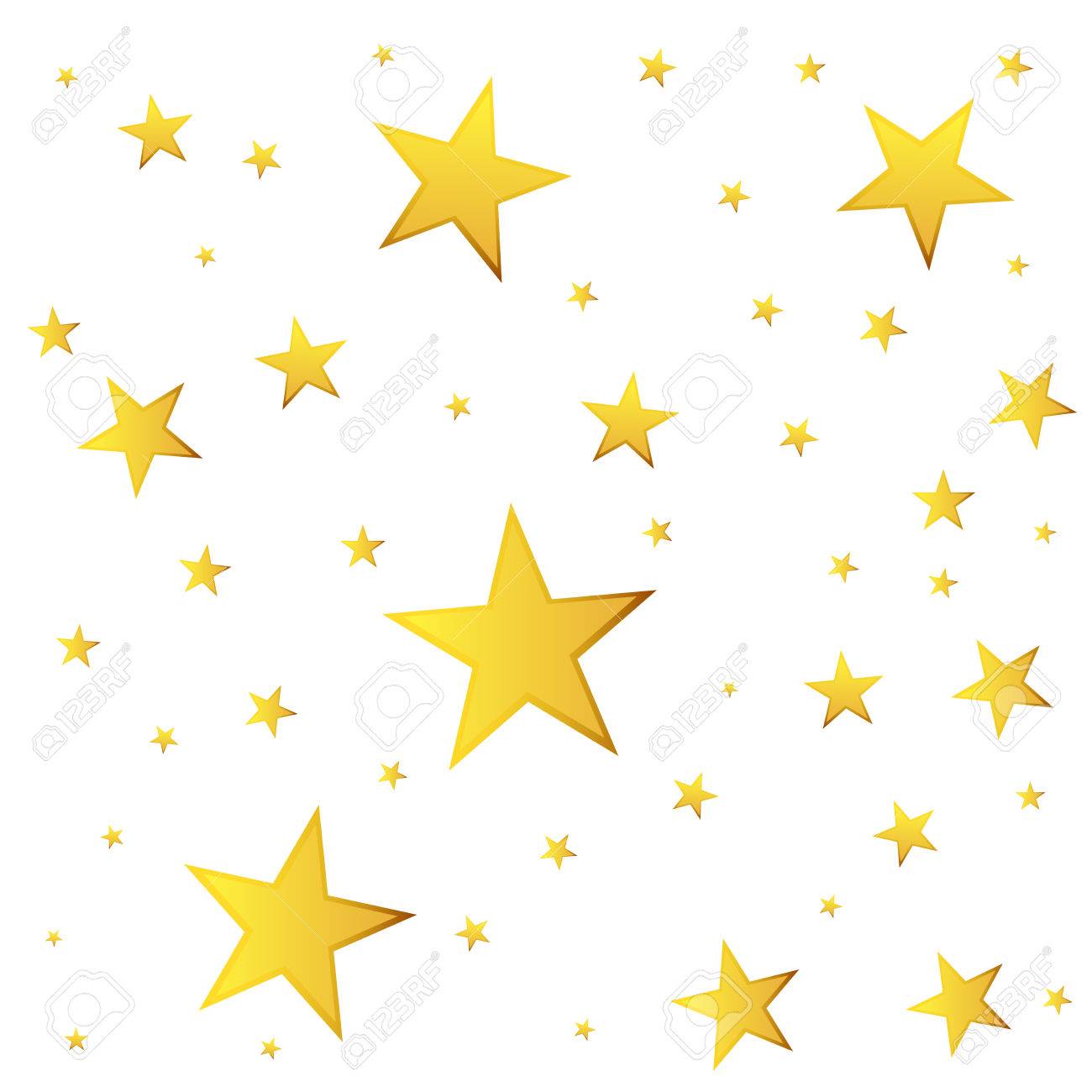 Crèche église de PuilaurensCommunauté Axatois – Vallée de la Boulzane
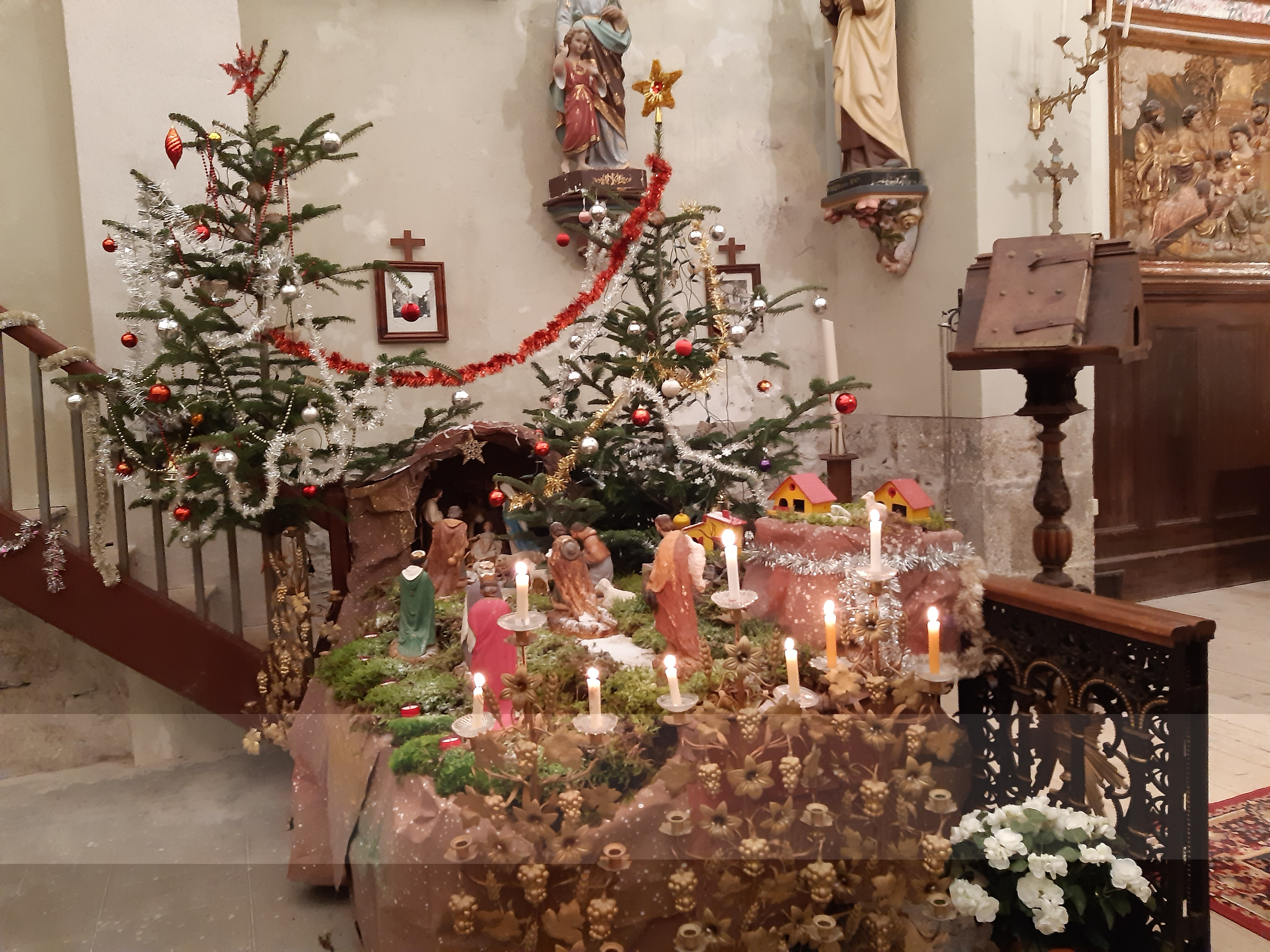 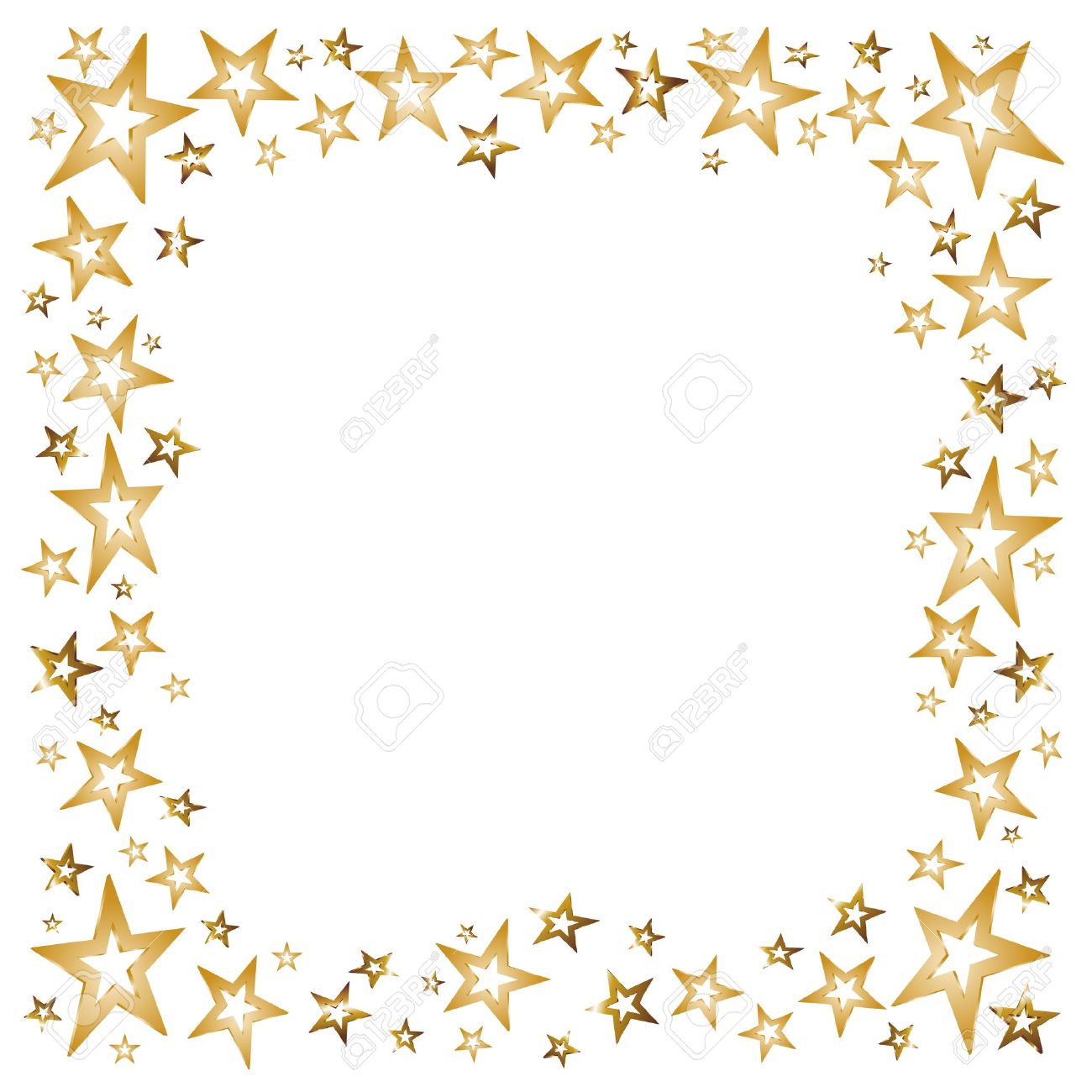 Crèche église d’Axat
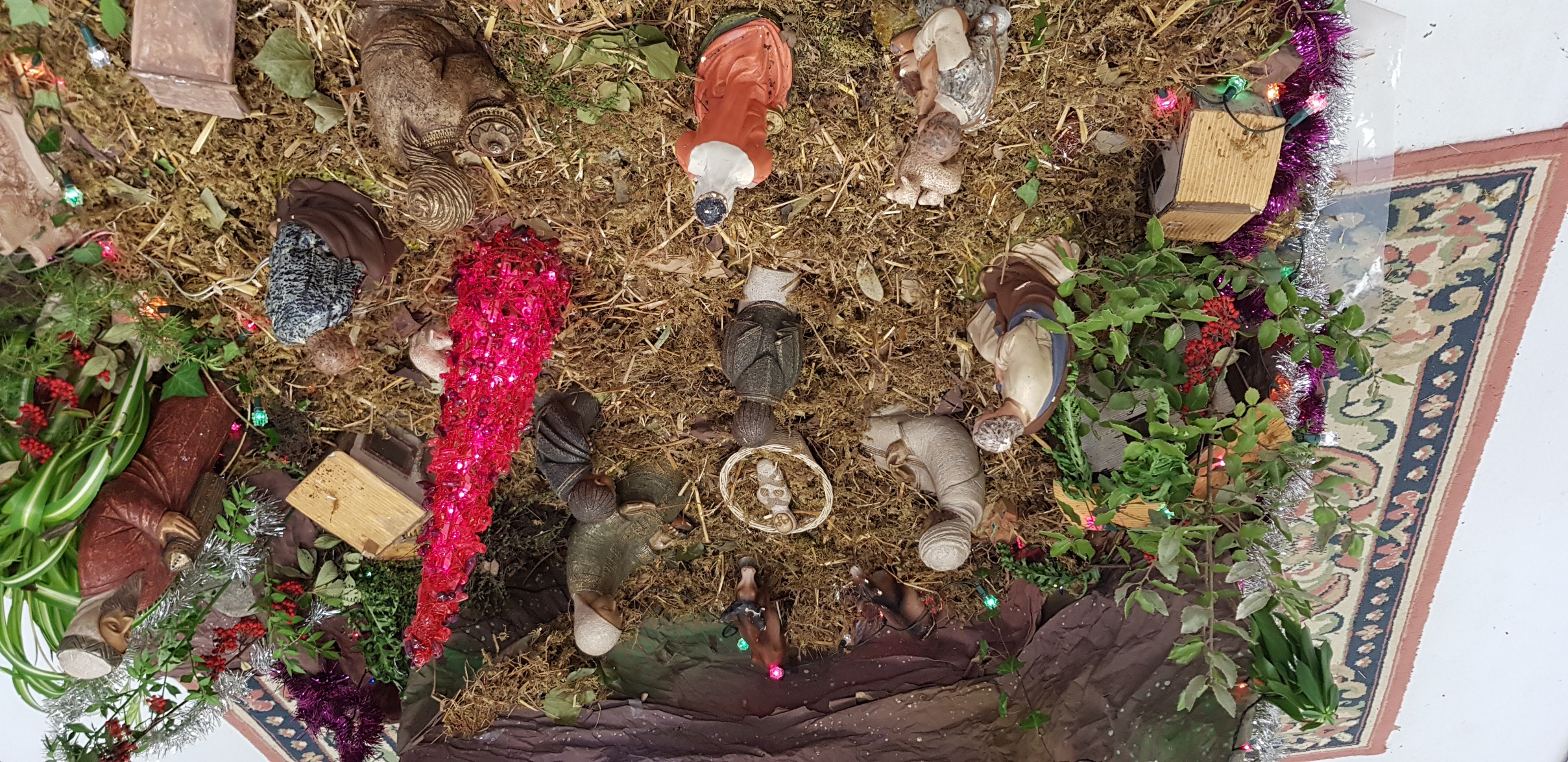 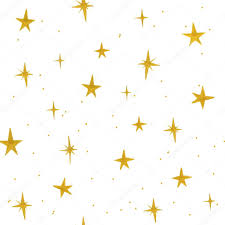 Crèche église de Le Puch Le Donezan
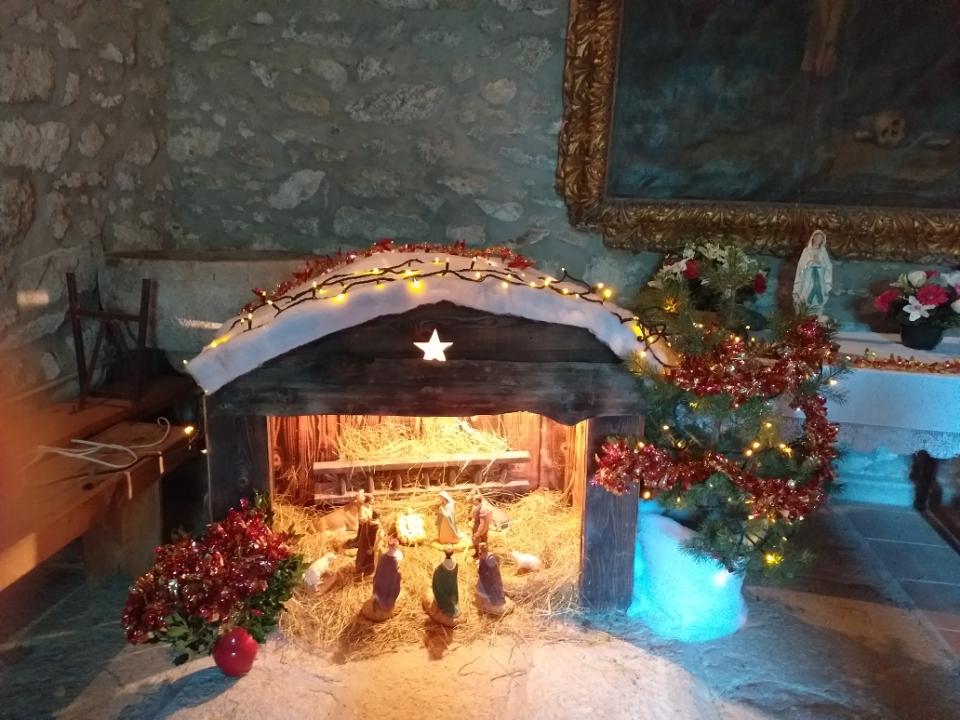 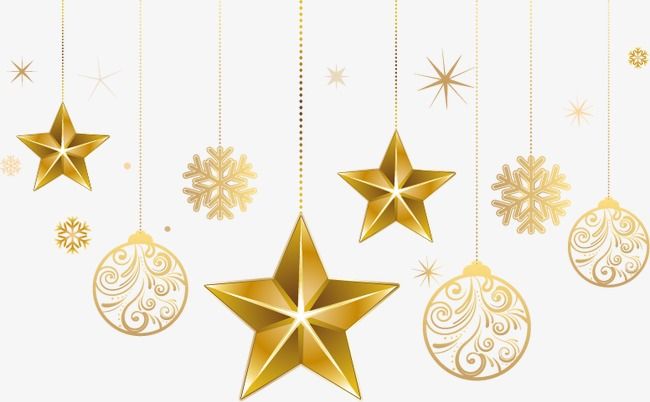 Crèche église d’Espéraza
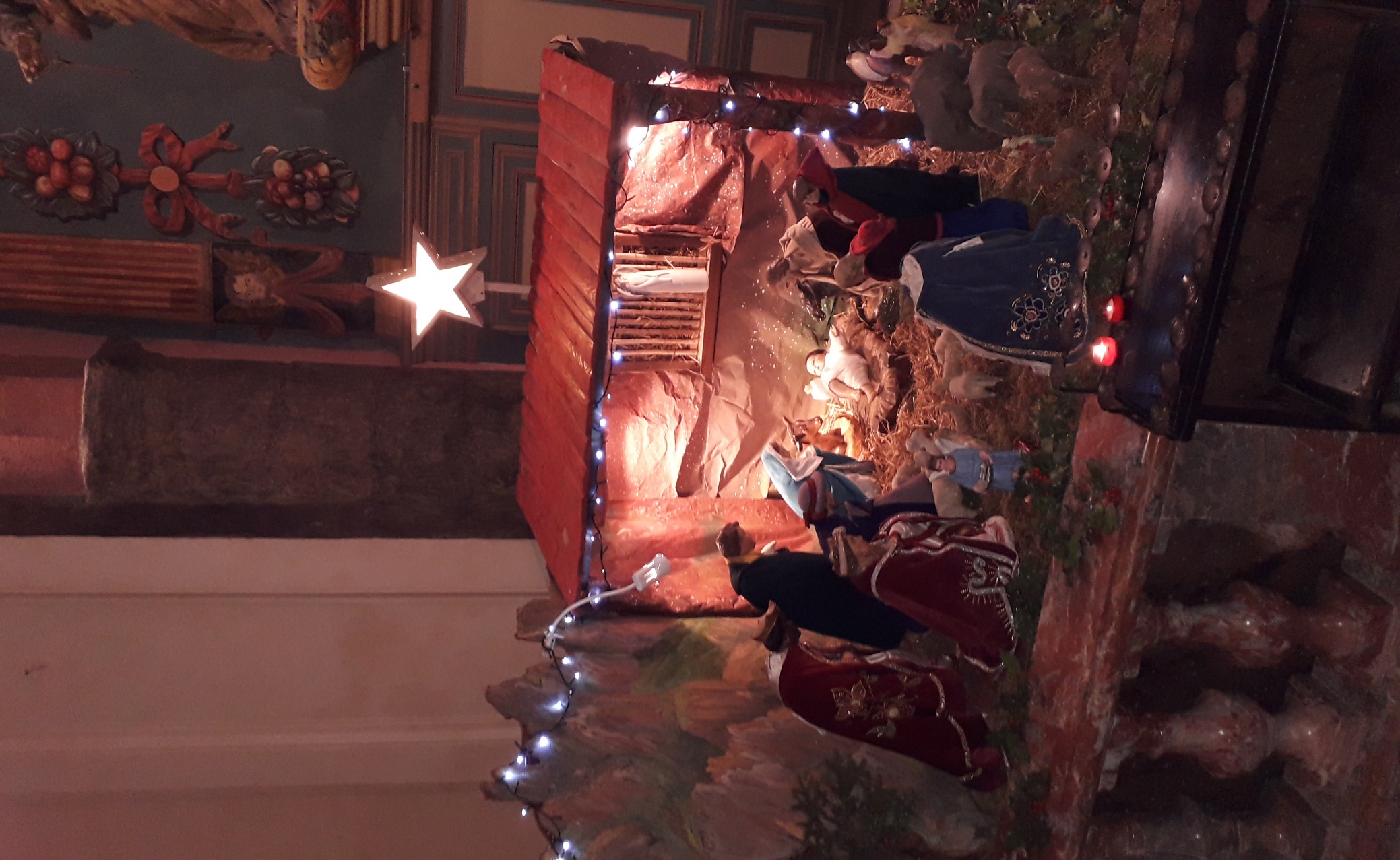 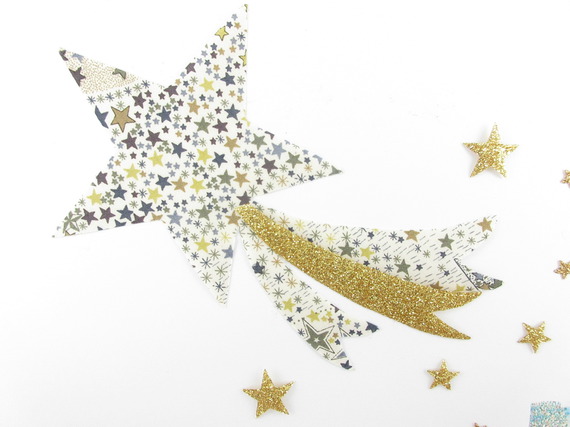 Crèche thaÏlandaise Campagne Sur Aude
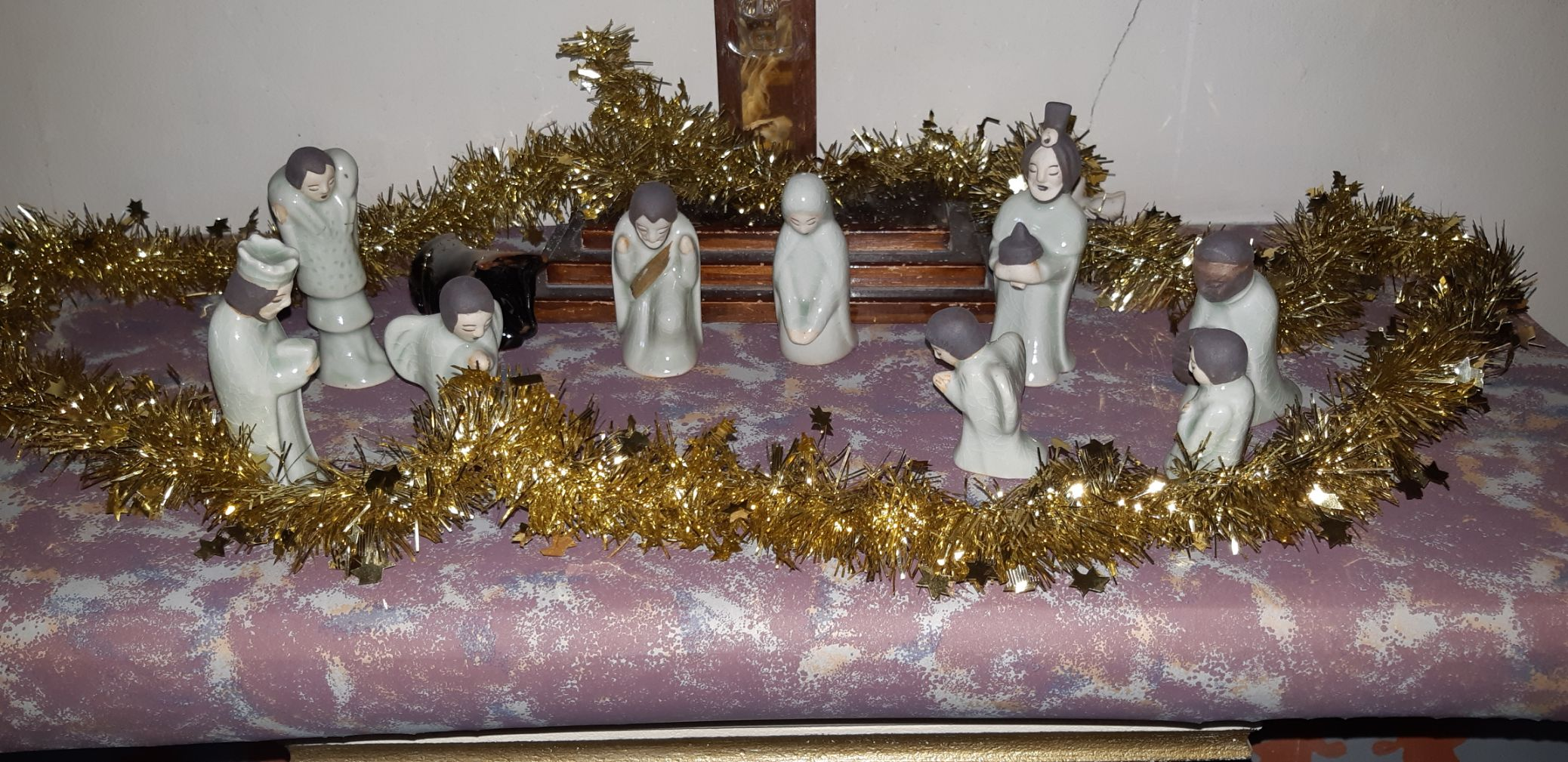 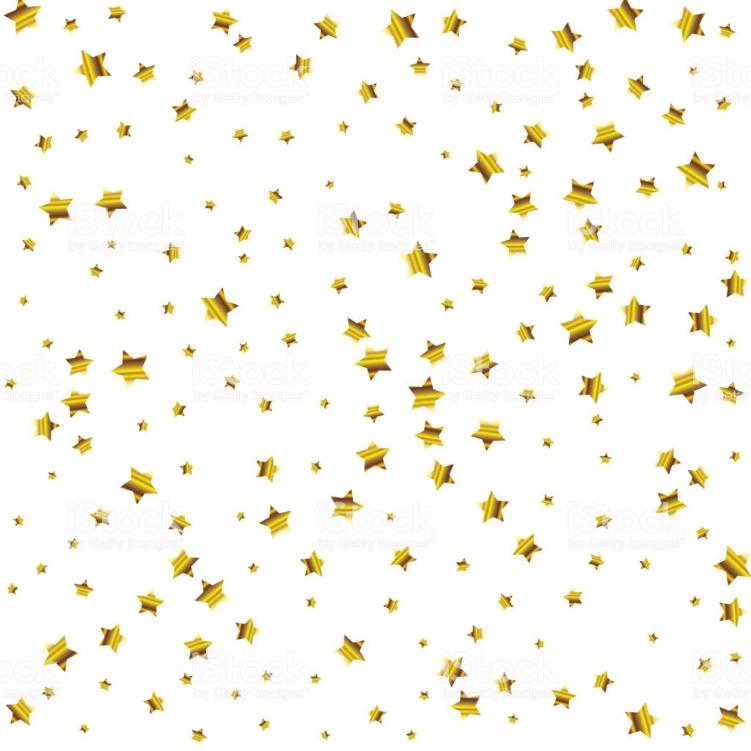 Crèche église de Fa
L’ Espérazanais
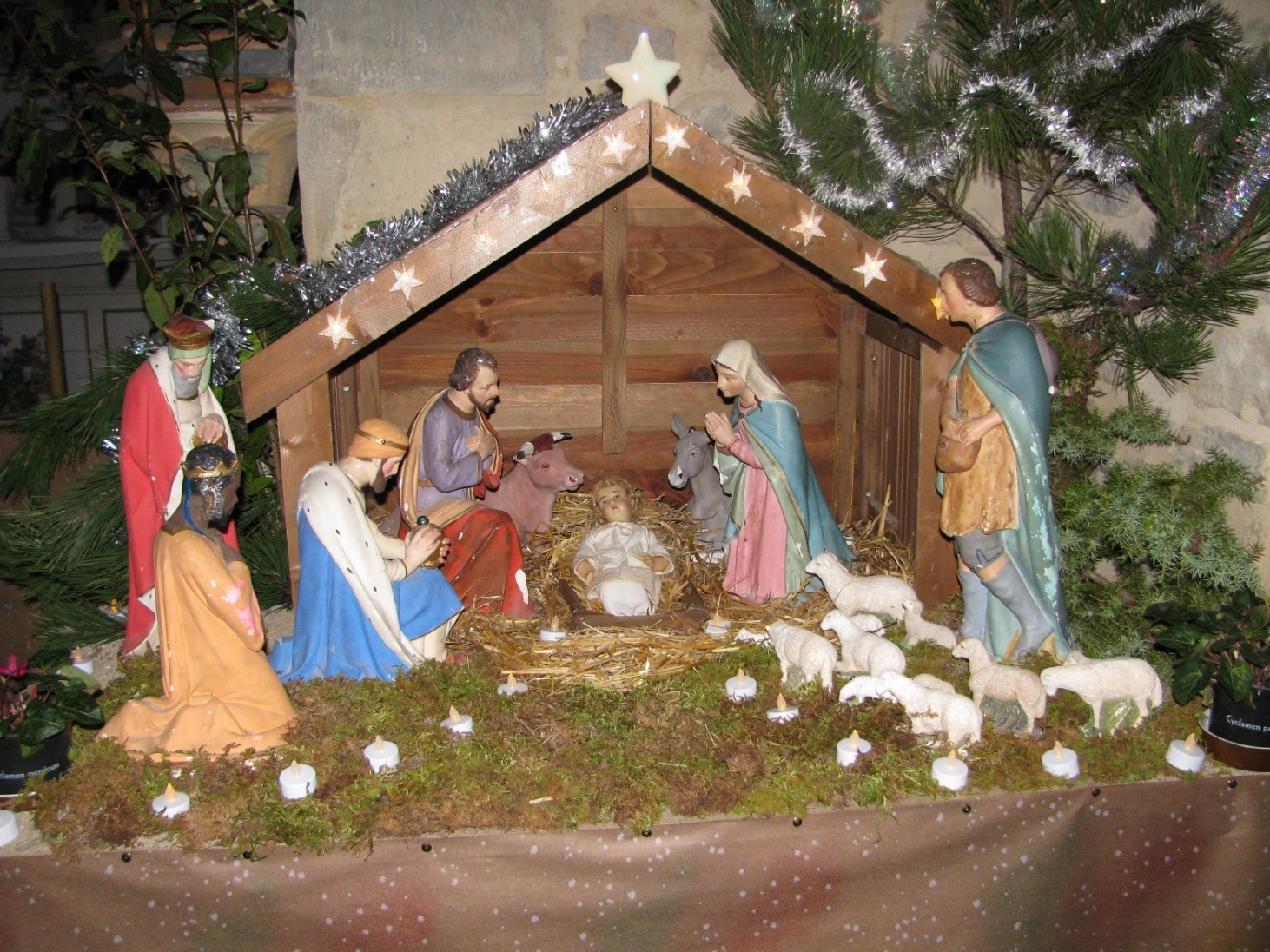 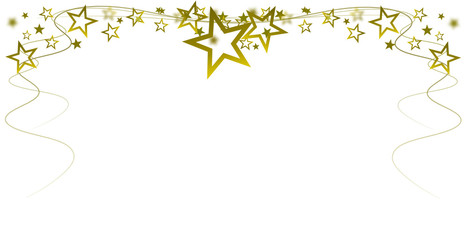 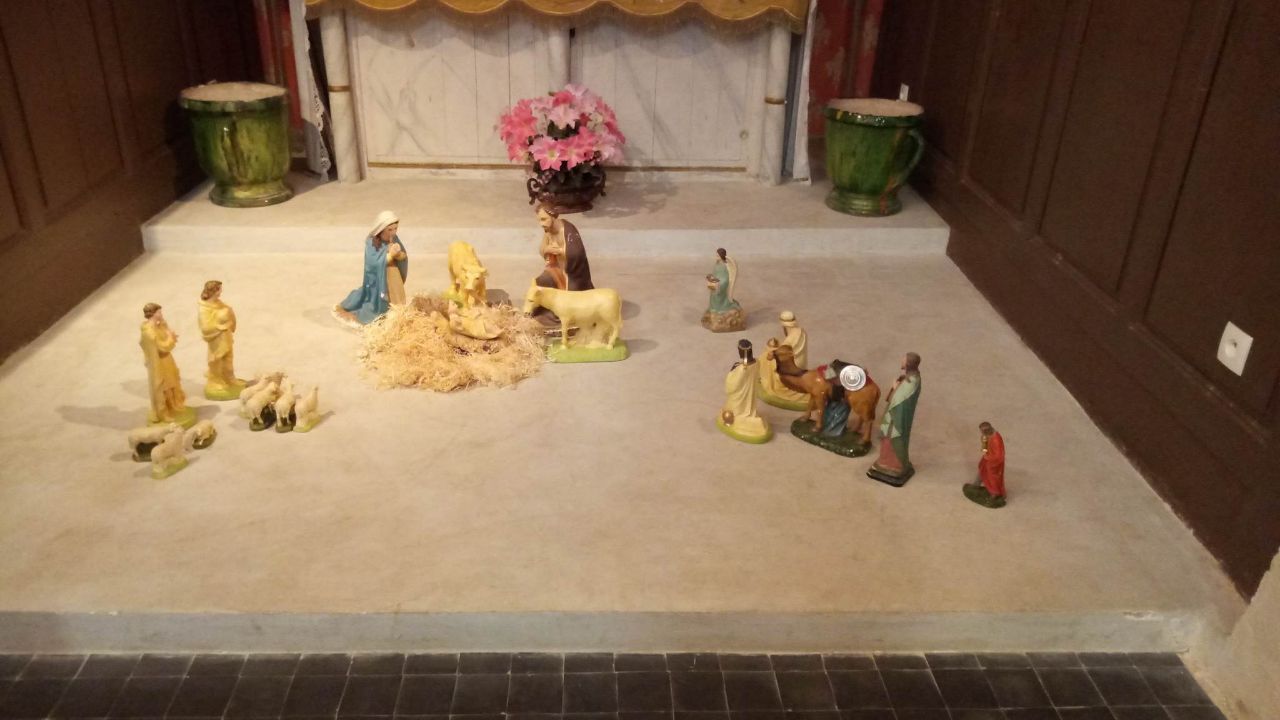 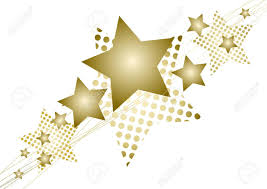 Crèche église de Mijanes Donezan
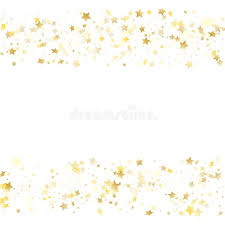 Crèche – Santons des Soeurs de Bethléem

Axat
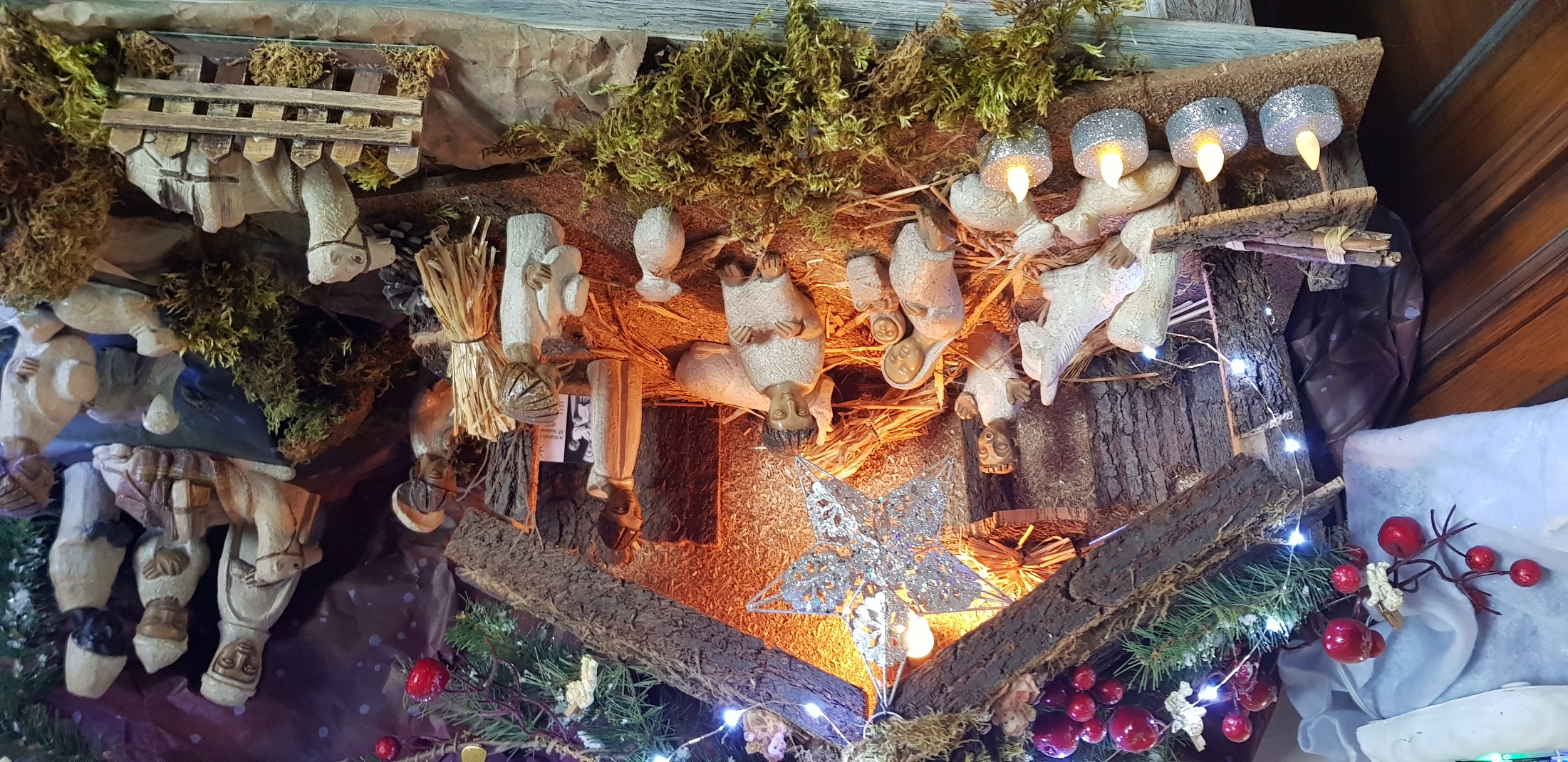 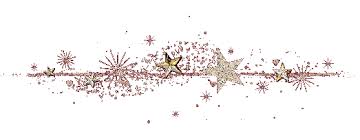 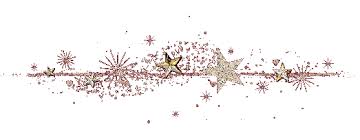 Si Noël, c’est la paix :
 
Si Noël, c’est la Paix, La Paix doit passer par nos mains.
Donne la Paix à ton voisin…
Si Noël, c’est la Lumière, la Lumière doit fleurir en notre vie.
Marche vers ton frère pour illuminer ses jours…
Si Noël, c’est la Joie, le Joie doit briller sur nos visages.
Souris au monde pour qu’il devienne bonheur…
Si Noël, c’est l’Espérance, l’Espérance doit grandir en notre cœur.
Sème l’Espérance au creux de chaque homme…
Si Noël, c’est l’Amour, nous devons en être les instruments.
Va porter l’Amour à tous les affamés du monde.
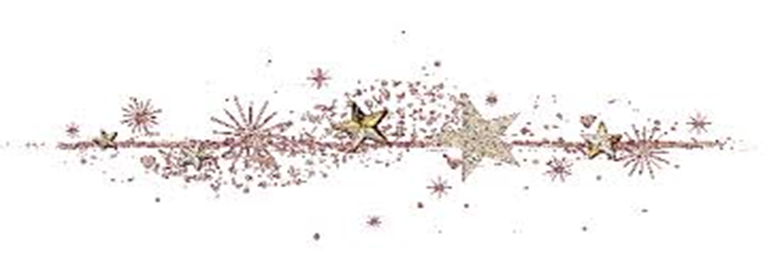